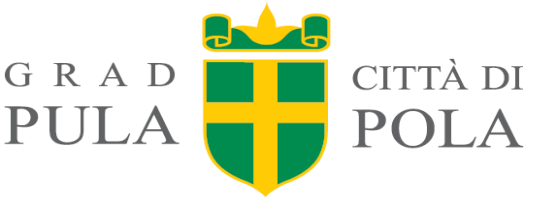 Predškolski odgoj u Gradu Pula-Pola
Ivana Sokolov, univ.spec.iur
p.o. Pročelnica UO za društvene djelatnosti, mlade i sport
KOMENTARI I ZAKLJUČAK NA ANALIZU EKONOMSKE CIJENE SMJEŠTAJA DJETETA U VRTIĆ
Od privatnih vrtića SVI se međusobno razlikuju te je potrebno u obzir uzeti prosjek kao i sve sastavnice koje su analizirane uz navedene korekcije kako bismo dobili REALAN REZULTAT

Brojke su trenutno stanje njihovog poslovanja za 2022. godinu s time da su od 1. prosinca 2022. godine subvencije za djecu u privatnim vrtićima povećane s 1050 kn na 1450 kn (sa 140 eura na 193 eura)
KOMENTARI I ZAKLJUČAK NA ANALIZU EKONOMSKE CIJENE SMJEŠTAJA DJETETA U VRTIĆ
PROSJEČNA MJESEČNA EKONOMSKA CIJENA SMJEŠTAJA DJETETA:
GRADSKI VRTIĆ – 2.766 KN / 367 eura
PRIVATNI VRTIĆ – 1.788 KN/ 237 eura
SVI ZAJEDNO – 2.607 KN / 346 eura

Razlika u troškovima odgojitelja i ravnatelja između gradskih i privatnih vrtića, prema analizi za 2022. godinu iznosi 412 kn (55 eura), no s povećanjem subvencije od 300 kn (40 eura) od 1.12.2022, ta razlika iznosi 112 kn odnosno 15 eura!
KOMENTARI I ZAKLJUČAK NA ANALIZU EKONOMSKE CIJENE SMJEŠTAJA DJETETA U VRTIĆ
Izmjenom Odluke o iznosima sufinanciranja programa predškolskog odgoja i obrazovanja koja se očekuje na idućem Gradskom vijeću
- redoviti cjelodnevni 10-satni program iznosit će 1.564 kn odnosno 208 eura po djetetu.

Uz navedeno, prijedlog je Grada jednokratna financijska isplata za poboljšanje materijalnih uvjeta poslovanja privatnih vrtića u iznosu od: 300 eura po djelatniku te 2000 eura po skupini. (potrebna Odluka gradonačelnika)
     (privatni vrtići ukupno 114 zaposlenih i 42 skupine)

Od prvotnog financijskog plana za 2022. do danas, izdvajanja za predškolski odgoj drugih osnivača povećana su za ukupno 658.000 eura odnosno 5.000.000,00 kn
Sporazum o suradnji
Sporazumom se utvrđuje suradnja između Grada i pojedinog dječjeg vrtića u okviru zajedničkih interesa potpisnica Sporazuma za provođenje programa predškolskog odgoja na području Grada Pula-Pola.
Prijedlogu Sporazuma prethodio je obilazak svih 19 privatnih vrtića odnosno razgovor sa svakom ravnateljicom pojedinačno.
Nakon obilaska zaključak Odjela kako su svi različiti i imaju različite potrebe – netko bi htio zaposliti dodatnog odgojitelja, netko edukacijskog rehabilitatora, netko čistačicu jer sami održavaju prostor, netko plaća najam na dvije lokacije dok netko ima vrtić u vlastitom prostoru i sl.
Sporazum o suradnji
Sporazum je do sad potpisalo 8 vrtića.
Čl. 5. navedenog Sporazuma: 
„Grad je suglasan da dječji vrtić ovisno o potrebama i ekonomskoj cijeni boravka djeteta u dječjem vrtiću zbog posljedica uvećanja cijena energenata i sirovina na tržištu za vrijeme trajanja Sporazuma, a na koje Grad nije mogao utjecati, može uvećati mjesečnu subvenciju roditelja-korisnika usluga do najvišeg iznosa od 20 EUR mjesečno po djetetu.“
Sporazum o suradnji
S povećanjem od rujna, subvencija Grada iznositi će 208 eura plus roditeljski udio 92 eura (s mogućnošću povećanja roditeljskog udjela do 20 eura) 
	= ukupno 320 eura/2.411 kn
Da ponovimo, prema analizi iz 2022. godine, prosječna mjesečna ekonomska cijena smještaja djeteta u privatni vrtić iznosi 
            =237 eura/1.788 kn

Prema službenim stranicama Ministarstva – na gov.hr ekonomska cijena smještaja djeteta u redovite programe dječjeg vrtića na nivou Hrvatske u prosjeku iznosi između 199,08 eura (1500 kn) i 331,81 eura (2500 kn)
Cijene za roditelje/korisnike u Istri/Hrvatskoj
Pula 690kn /92 eura
Labin 690 kn /92 eura
Poreč 679 kn /90 eura
Vodnjan 650 kn /86 eura
Novigrad 646 kn/85 eura
Pazin 638 kn/84 eura 
Buje 610 kn/81 eura
Rovinj 550 kn/73 eura
Buzet 540 kn/72eura
Na nivou Hrvatske cijene vrtića za roditelje kreću se od 600 kn/80 eura - Zadar;  620 kn/83 eura - Split, gdje su povećali cijenu s 495 kn/66 eura; Osijek 640 kn/85 eura, Varaždin 700 kn/93 eura
Cijene za roditelje/korisnike u Istri/Hrvatskoj
Pojedini gradovi imaju učešće roditelja prema mjesečnim primanjima po članu kućanstva no tu se također najviše cijene za roditelje kreću između 73 eura/ 550 kn (primjerice u Dubrovniku) i 96 eura/720 kn (primjerice u Rijeci) 
Npr. u Dubovniku će najvišu cijenu vrtića u iznosu od 72 eura/550 kn  platiti roditelji čiji mjesečni prihod iznosi više od ½ prosječne isplaćene neto plaće u RH u prethodnoj godini (prosječna neto plaća u RH prema podacima iz siječnja 2023. iznosila je 1.094 eura) 

Jednu od najvećih cijena za roditelje imaju primjerice Križevci – 110 eura/830 kn
Čakovec ima 120 eura/ 900 kn za jaslice i 93 eura/700 kn za vrtić (preko 25 % djece pohađa privatne vrtiće)
Primjeri subvencija privatnim vrtićima u drugim gradovima
Grad Dubrovnik 
jaslice  - 172,54 eura/1.300 kn
vrtić – 159.27 eura/1.200 kn

Grad Poreč 
jaslice – 191 euro/1440 kn
vrtić -151 euro/1137 kn
Broj djece za pedagošku godinu 2023/2024
Privatni       770 djece 
Grad Pula   1094 djece 
Ukupno:     1864 djece 

Broj djece će se povećavati od 01.09. za djecu koja pune godinu dana života tijekom godine.
Broj osiguranih subvencija za djecu u privatnim vrtićima iznosi 816.
Povećanje cijene roditeljima čija djeca pohađaju privatne vrtiće u Puli
Na radnoj skupini predstavnicama Udruge postavljeno je pitanje opravdanosti/utemeljenosti povećanja cijene za roditelje sa 92 eura na 192 eura za vrtić i 242 eura za jaslice / (po čemu ispada da je ukupna ekonomska cijena jaslica u privatnim vrtićima 450 eura!)
Temeljem kojih parametara odnosno potreba s obzirom na IZRAČUNATU PROSJEČNU EKONOMSKU CIJENU SMJEŠTAJA DJETETA kao i velike pojedinačne razlike koje u pojedinim vrtićima iznose i do 127 eura/956 kn?
Iz perspektive Grada Pule i UO za društvene djelatnosti, mlade i sport pitanje odgovornog/racionalnog/utemeljenog raspolaganja javnim novcem odnosno Proračunom a s obzirom na povećanja ali i sve ranije navedene parametre.
Jačanje usluga i mreže dječjih vrtića na području Pule – budući planovi Grada Pule - Pola
Gradski vrtići kuhaju za pojedine privatne vrtiće: Dugin svijet, Mariju Petković (vjerski vrtić) , Pingvin, DV Šiljo, DV Cvrčak i Dv My Day. Cijena obroka je 16 kn (2,12 eura) jer Grad Pula plaća razliku do 21 kn (2,80 eura) koliko bi inače koštao obrok. Grad za to izdvaja oko 30.000 eura na godišnjem nivou (podaci koje analiza nije obuhvatila)
DV Mali svijet ima prostora kuhati za još nekoliko privatnih vrtića a grad je spreman nadoknađivati razliku kako bi obrok i dalje bio 16 kn odnosno 2, 12 eura.
Grad će za novu proračunsku godinu  razmotriti donošenje odluke koja bi uvažavala specifičnosti pojedinog vrtića odnosno razmotriti i propisati dodatne pogodnosti za privatne vrtiće koji upisuju djecu s poteškoćama u razvoju (primjerice veća ekonomska cijena za dijete s poteškoćama u razvoju, sufinanciranje zapošljavanja asistenta i sl).
Jačanje usluga i mreže dječjih vrtića na području Pule – budući planovi Grada Pule - Pola
Grad će razmotriti i provođenje programa potpore stručnog tima za potrebe vrtića drugih osnivača. 
Grad će razmotriti uvođenje novog sustava sufinanciranja putem javnog poziva ustanovama/privatnim vrtićima
To je ujedno i SVRHA FORMIRANE RADNE SKUPINE predstavnika Grada, Udruge privatnih vrtića i roditelja. Dakle, pronaći dugoročno održive i pravedne modele financiranja usluga predškolskog odgoja koji neće narušiti cjelokupni sustav za što je potrebno određeno vrijeme.
Jačanje usluga i mreže dječjih vrtića na području Pule – budući planovi Grada Pule - Pola
IZGRADNJA NOVIH I DOGRADNJA POSTOJEĆEG DV PULA
Dogradnja Dv Pula – predviđeni početak radova do kraja godine (za 2 jasličke skupine i dogradnja kuhinje)
Izgradnja novih vrtića na Valmadama i Stoji. Predviđeni početak gradnje DV Valmade je iduće godine.
Kapacitet za ukupno 300 djece